Sondage auprès des jeunes Marocains résidant en Europe (France, Espagne, Italie, Belgique, Pays-Bas et Allemagne)
Juin 2010
Réf. :
TL251
Contact BVA :
Gael SLIMAN, Directeur de BVA Opinion
Elodie JOUANNIC, Chargée d’études sénior
01 71 16 88 74
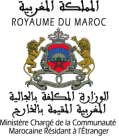 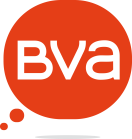 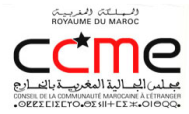 Méthodologie
A la demande du Conseil de la Communauté Marocaine à l’Etranger (CCME), BVA a réalisé une enquête ad hoc du 17 mai au 11 juin 2010 auprès d’un échantillon de 2610 personnes marocaines ou d’origine marocaine (1ère et 2ème générations) âgées de 18 à 34 ans et vivant en Europe dont : 

501 en France
302 en Espagne
300 en Italie
506 en Belgique
501 aux Pays-Bas
500 en Allemagne

Les interviews ont été conduites par téléphone en France, Belgique, Pays-Bas et Allemagne. En Espagne et Italie, où l’immigration est plus récente, les interviews ont été réalisées en face à face.

La représentativité de ces échantillons est assurée selon la méthode des quotas au sein de chaque pays en termes de  lieu de naissance (Maroc ou pays d’accueil), sexe, âge et répartition géographique selon les données statistiques officielles disponibles dans chaque pays.

Pour l’analyse des résultats d’ensemble, chaque « communauté » marocaine des différents pays a été ramenée à son poids au sein de l’ensemble des MRE.
I. VIE QUOTIDIENNE
Fréquentations, famille, transmissions
Situation maritale et fréquentations :

« Des fréquentations centrées sur les personnes de même origine sans pour autant être exclusives »
Situation maritale : exogamie ou endogamie ?
Q2. Etes-vous marié ou vivez-vous en couple avec une personne marocaine ou d’origine marocaine ? 
Base : Ceux qui sont mariés ou vivant maritalement
S/T OUI
* Base faible
Fréquentations communautaires : ensemble
Q3. Dans votre vie quotidienne, fréquentez-vous…
60%
93%
42%
85%
28%
70%
Résultats enquête 2009 auprès des 35-65 ans
Fréquentations communautaires : détail
Q3. Dans votre vie quotidienne, fréquentez-vous…
Résultats en %
…des amis ou des connaissances marocaines ou d’origine marocaine
…des personnes [nationalité du pays de résidence] (qui ne sont pas d’origine marocaine)
* Base faible
Fréquentations communautaires : détail
Q3. Dans votre vie quotidienne, fréquentez-vous…
Résultats en %
…des personnes étrangères ou d’origine étrangère (autres que marocaines)
* Base faible
Relations avec les parents :

« Des jeunes très proches de leurs parents mais dont l’opinion n’est pas indispensable »
Importance de l’opinion de la famille dans le choix du conjoint
Q1. L’opinion de votre famille dans le choix de votre conjoint est-elle indispensable, souhaitable ou sans importance ?
* Base faible
Relations avec les parents : Ensemble
Q5. Jusqu’à vos 18 ans, vous est-il arrivé de vous disputer avec vos parents sur les sujets suivants ?
Relations avec les parents : Détail
Q5. Jusqu’à vos 18 ans, vous est-il arrivé de vous disputer avec vos parents sur les sujets suivants ?
Votre scolarité
Résultats en %
Vos sorties, vos loisirs
* Base faible
Relations avec les parents : Détail
Q5. Jusqu’à vos 18 ans, vous est-il arrivé de vous disputer avec vos parents sur les sujets suivants ?
Vos amis, vos fréquentations
Résultats en %
La religion, les traditions
* Base faible
Relations avec les parents : Détail
Q5. Jusqu’à vos 18 ans, vous est-il arrivé de vous disputer avec vos parents sur les sujets suivants ?
Vos projets ou votre situation professionnelle
Résultats en %
Vos relations amoureuses
* Base faible
Priorités perçues : 

« Un fort attachement aux deux cultures »
Priorités perçues : Ensemble
Q4. Diriez-vous que les choses suivantes sont importantes ou non  pour vous ?
Priorités perçues : détail
Q4. Diriez-vous que les choses suivantes sont importantes ou non  pour vous ?
Résultats en %
Parler correctement [la langue du pays de résidence]
Garder des liens avec la famille au Maroc
* Base faible
Priorités perçues : détail
Q4. Diriez-vous que les choses suivantes sont importantes ou non  pour vous ?
Résultats en %
Se marier avec une personne de religion musulmane
La femme doit rester vierge avant le mariage
* Base faible
Priorités perçues : détail
Q4. Diriez-vous que les choses suivantes sont importantes ou non  pour vous ?
Résultats en %
Se marier avec une personne marocaine ou d’origine marocaine
* Base faible
La maîtrise des différentes langues : 

« - un signe d’ancrage dans le pays de résidence par la maîtrise de la langue 
 …et une nette volonté de connaître l’arabe »
Maîtrise de la langue : Ensemble
Q0a. Concernant …, diriez-vous que…  
Base : A tous
Résultats en %
Maîtrise de la langue : Détail
Q0a. Concernant …, diriez-vous que…  
Base : A tous
La langue du pays de résidence
Résultats en %
L’arabe
* Base faible
Lieux d’apprentissage de l’arabe (littéraire ou dialectal) : Ensemble
Q0b. Avez-vous déjà suivi des cours d’arabe (littéraire ou dialectal) dans les lieux suivants ?
A la mosquée
Dans des cours assurés par le gouvernement marocain au sein de votre école
Dans une association
Lieux d’apprentissage : détail
Q0b. Avez-vous déjà suivi des cours d’arabe (littéraire ou dialectal) dans les lieux suivants ?
A la mosquée
Résultats en %
Dans des cours assurés par le gouvernement marocain au sein de votre école
* Base faible
Lieux d’apprentissage : détail
Q0b. Avez-vous déjà suivi des cours d’arabe (littéraire ou dialectal) dans les lieux suivants ?
Résultats en %
Dans une association
* Base faible
Perception des différents enseignements de l’arabe : Ensemble
Q0c. Diriez-vous que l’enseignement de l’arabe est très, assez, peu ou pas du tout satisfaisant…?
Base : A ceux qui ont suivi un cours d’arabe dans ce type d’enseignements
Perception des différents enseignements de l’arabe : Détail
Q0c. Diriez-vous que l’enseignement de l’arabe est très, assez, peu ou pas du tout satisfaisant…?
Base : A ceux qui ont suivi un cours d’arabe dans ce type d’enseignements
A la mosquée
Résultats en %
Dans des cours assurés par le gouvernement marocain au sein de votre école
* Base faible
Perception des différents enseignements de l’arabe : Détail
Q0c. Diriez-vous que l’enseignement de l’arabe est très, assez, peu ou pas du tout satisfaisant…?
Base : A ceux qui ont suivi un cours d’arabe dans ce type d’enseignements
Résultats en %
Dans une association
* Base faible
Volonté d’apprentissage de l’arabe : Ensemble
Q0e. Souhaiteriez-vous apprendre…
Résultats en %
Base : A ceux qui ne parlent pas l’arabe
Base : A ceux qui ne lisent ou écrivent pas l’arabe
Volonté d’apprentissage de l’arabe : Ensemble
Q0e. Souhaiteriez-vous apprendre…
Base : A ceux qui ne parlent pas l’arabe
Résultats en %
A parler l’arabe
Base : A ceux qui ne lisent ou écrivent pas l’arabe
A lire et écrire l’arabe
* Base faible
II. RAPPORTS AU MAROC
Liens, image et attentes
Lien avec le Maroc

« Des jeunes très en lien avec le Maroc : en termes de fréquences de voyage, de liens familiaux, financiers et culturels »
Fréquence des voyages au Maroc
Q12. A quelle fréquence allez-vous au Maroc…
19%
69%
Résultats enquête 2009 auprès des 35-65 ans
Principales activités lors du séjour au Maroc
Q13. Pendant votre séjour au Maroc, quelles sont vos principales activités ?  (Question ouverte – réponses spontanées)
Base : Ceux qui se rendent au Maroc (97% de répondants)
Principales raisons de ne pas se rendre au Maroc
Q14. Quelles sont les principales raisons pour lesquelles vous n’allez jamais au Maroc ?  (Question ouverte – réponses spontanées)
Base : Ceux qui ne se rendent jamais au Maroc (3% de répondants)
*Bases très faibles
Fréquence des contacts avec le Maroc
Q15. Avez-vous des contacts par lettre, téléphone ou internet avec votre famille ou des amis qui vivent au Maroc ?
Soutien financier d’un membre de la famille au Maroc
Q16. Soutenez-vous financièrement un membre de votre famille au Maroc ?
S/T OUI
63%
Résultats enquête 2009 auprès des 35-65 ans
Fréquence du soutien financier
Q17. A quelle fréquence soutenez-vous financièrement ce membre de votre famille au Maroc ?
Base : A ceux qui soutiennent financièrement un membre de la famille au Maroc
Image à l’égard du Maroc

« Une image positive de la situation au Maroc mais une méfiance exprimée envers les institutions marocaines »
Image du Maroc : ensemble
Q22. Pensez-vous qu’aujourd’hui au Maroc, la situation est très satisfaisante, plutôt satisfaisante, pas vraiment satisfaisante ou pas du tout satisfaisante dans les domaines suivants…
25%
66%
14%
55%
20%
61%
Résultats enquête 2009 auprès des 35-65 ans
Image du Maroc : détail
Q22. Pensez-vous qu’aujourd’hui au Maroc, la situation est très satisfaisante, plutôt satisfaisante, pas vraiment satisfaisante ou pas du tout satisfaisante dans les domaines suivants…
Résultats en %
Les relations entre le Maroc et les Marocains résidant à l'étranger
La situation de la femme
Image du Maroc : détail
Q22. Pensez-vous qu’aujourd’hui au Maroc, la situation est très satisfaisante, plutôt satisfaisante, pas vraiment satisfaisante ou pas du tout satisfaisante dans les domaines suivants…
Les droits de l'Homme
Résultats en %
L’économie
Confiance à l’égard de différentes institutions : Ensemble
Q23. Avez-vous tout à fait confiance, plutôt confiance, plutôt pas confiance ou pas du tout confiance dans les institutions suivantes…
Au Maroc
Dans le pays de résidence
Confiance à l’égard de différentes institutions au Maroc : Détail
Q23. Avez-vous tout à fait confiance, plutôt confiance, plutôt pas confiance ou pas du tout confiance dans les institutions suivantes au Maroc ?
L’école
Résultats en %
La justice
Confiance à l’égard de différentes institutions au Maroc : Détail
Q23. Avez-vous tout à fait confiance, plutôt confiance, plutôt pas confiance ou pas du tout confiance dans les institutions suivantes au Maroc ?
Résultats en %
La Police
Confiance à l’égard de différentes institutions dans le pays de résidence : Détail
Q23. Avez-vous tout à fait confiance, plutôt confiance, plutôt pas confiance ou pas du tout confiance dans les institutions suivantes dans le pays de résidence ?
L’école
Résultats en %
La justice
Confiance à l’égard de différentes institutions dans le pays de résidence : Détail
Q23. Avez-vous tout à fait confiance, plutôt confiance, plutôt pas confiance ou pas du tout confiance dans les institutions suivantes dans le pays de résidence ?
La police
Résultats en %
Attentes  spontanées à l’égard du Maroc
Q24. Quels sont vos souhaits ou vos attentes vis-à-vis du Maroc envers les Marocains vivant à l’étranger et leurs enfants ? (Question ouverte – Réponses spontanées)
66% de répondants
III. INSERTION dans le pays de résidence

A- Emploi, religion, politique
B- Image du Maroc et des Marocains et discriminations perçues
A- Emploi, religion, politique
Aides lors de la recherche d’emploi : Ensemble
Q7. Pour trouver votre emploi actuel, avez-vous eu de l'aide ?
S/T OUI
* Base faible
Vecteurs d’aides lors de la recherche d’emploi : Ensemble
Q7. Pour trouver votre emploi actuel, avez-vous eu l'aide…
Vecteurs d’aides lors de la recherche d’emploi : Détail
Q7. Pour trouver votre emploi actuel, avez-vous eu l'aide…
… d’amis, de relations
Résultats en %
…des membres de votre famille
* Base faible
Vecteurs d’aides lors de la recherche d’emploi : Détail
Q7. Pour trouver votre emploi actuel, avez-vous eu l'aide…
…d’une agence pour l’emploi
Résultats en %
… d’une association
* Base faible
Fréquences de la pratique religieuse
Q9. Fréquentez-vous une mosquée ou un lieu de prière…
13%
49%
Résultats enquête 2009 auprès des 35-65 ans
* Base faible
Comportement civique dans le pays de résidence
S23. Dans [pays de résidence], avez-vous déjà voté ?
Base : Concerné par le droit de vote et a eu l’occasion de voter
* Base faible
Importance de la participation à la vie politique
Q25.	Est-il plus important pour vous de participer…?
* Base faible
B- Image du Maroc et des Marocains dans le pays de résidence et discriminations perçues
Identité ressentie et image perçue :

« Une identité mixte mal perçue au Maroc comme en pays de résidence »
Perception de l’image du Maroc et des Marocains en Europe : Ensemble
Q18. Et d’après vous, les [Habitants du Pays de résidence] ont-ils une très bonne image, assez bonne image, assez mauvaise image ou très mauvaise image …
33%
78%
15%
52%
Résultats enquête 2009 auprès des 35-65 ans
Perception de l’image du Maroc et des Marocains en Europe : Détail
Q18. Et d’après vous, les [Habitants du Pays de résidence] ont-ils une très bonne image, assez bonne image, assez mauvaise image ou très mauvaise image …
…du Maroc
Résultats en %
…des Marocains vivant en [Pays de résidence]
* Base faible
Perception de l’image des Marocains vivant au Maroc
Q19. Et d’après vous, les Marocains vivant au Maroc ont-ils une très bonne image, assez bonne image, assez mauvaise image ou très mauvaise image des Marocains vivant à l’étranger ?
* Base faible
Identité : Ensemble
Q20. Etes-vous tout à fait d’accord, plutôt d’accord, plutôt pas d’accord ou pas du tout d’accord avec les propositions suivantes :
Identité : Détail
Q20. Etes-vous tout à fait d’accord, plutôt d’accord, plutôt pas d’accord ou pas du tout d’accord avec les propositions suivantes :
Résultats en %
Je me sens marocain
On me voit comme un marocain en [pays de résidence]
* Base faible
Identité : Détail
Q20. Etes-vous tout à fait d’accord, plutôt d’accord, plutôt pas d’accord ou pas du tout d’accord avec les propositions suivantes :
Résultats en %
Je me sens chez moi en [pays de résidence]
On me voit comme un [nationalité du pays de résidence] au Maroc
* Base faible
Identité : Détail
Q20. Etes-vous tout à fait d’accord, plutôt d’accord, plutôt pas d’accord ou pas du tout d’accord avec les propositions suivantes :
Résultats en %
Je me sens [nationalité du pays de résidence]
On me voit comme un [nationalité du pays de résidence] en [pays de résidence]
* Base faible
Identité : Détail
Q20. Etes-vous tout à fait d’accord, plutôt d’accord, plutôt pas d’accord ou pas du tout d’accord avec les propositions suivantes :
Résultats en %
Il faut faire oublier ses origines pour se faire accepter en [pays de résidence]
* Base faible
Perception de discriminations sociales :

« Une population qui perçoit de fortes discriminations sociales…. 

…concernant l’accès au logement et au travail
 …un sentiment de discrimination à l’égard de la religion qui s’intensifie »
Perception des discriminations sociales : Ensemble
Q21. Diriez-vous qu’en [Pays de résidence] lorsqu’on est un jeune d’origine marocaine, on a plus de facilités ou plus de difficultés que les jeunes [habitants du pays de résidence] pour…
S/T Plus de difficultés
48%
38%
27%
Résultats enquête 2009 auprès des 18-34 ans
Perception des discriminations sociales : Détail
Q21. Diriez-vous qu’en [Pays de résidence] lorsqu’on est un jeune d’origine marocaine, on a plus de facilités ou plus de difficultés que les jeunes [habitants du pays de résidence] pour…
Résultats en %
…Trouver un travail
… Trouver un logement
* Base faible
Perception des discriminations sociales : Détail
Q21. Diriez-vous qu’en [Pays de résidence] lorsqu’on est un jeune d’origine marocaine, on a plus de facilités ou plus de difficultés que les jeunes [habitants du pays de résidence] pour…
Résultats en %
… Etre reconnu dans son travail
…Pratiquer sa religion
* Base faible
Perception des discriminations sociales : Détail
Q21. Diriez-vous qu’en [Pays de résidence] lorsqu’on est un jeune d’origine marocaine, on a plus de facilités ou plus de difficultés que les jeunes [habitants du pays de résidence] pour…
Résultats en %
…Poursuivre une scolarité ou une formation
… Obtenir un prêt dans une banque
* Base faible
Perception des discriminations sociales : Détail
Q21. Diriez-vous qu’en [Pays de résidence] lorsqu’on est un jeune d’origine marocaine, on a plus de facilités ou plus de difficultés que les jeunes [habitants du pays de résidence] pour…
Résultats en %
…Se faire soigner correctement
* Base faible
Perception de discriminations à l’école, les études:

« 17% des jeunes ayant fait des études dans le pays de résidence déclarent avoir été victimes de discrimination »
Discrimination perçue à l’école, l’université : Ensemble
Q6.Personnellement, pendant votre scolarité ou vos études en [pays de résidence], pensez-vous avoir été traité différemment des autres élèves en raison de vos origines…
Discrimination perçue à l’école, l’université : Détail
Q6.Personnellement, pendant votre scolarité ou vos études en [pays de résidence], pensez-vous avoir été traité différemment des autres élèves en raison de vos origines…
… lors des décisions d’orientation
Résultats en %
… dans la façon de s’adresser à vous
* Base faible
Discrimination perçue à l’école, l’université : Détail
Q6.Personnellement, pendant votre scolarité ou vos études en [pays de résidence], pensez-vous avoir été traité différemment des autres élèves en raison de vos origines…
… dans la notation
Résultats en %
… dans la discipline et les sanctions
* Base faible
Perception de discriminations dans la vie professionnelle :

« 38% des jeunes actifs déclarent avoir subi des traitements inégalitaires dans leur vie professionnelle »
Discriminations perçues dans la vie professionnelle : Ensemble
Q8. Pensez-vous avoir subi des traitements inégalitaires ou des attitudes racistes en raison de votre origine…
Résultats en %
Discriminations perçues dans la vie professionnelle : Détail
Q8. Pensez-vous avoir subi des traitements inégalitaires ou des attitudes racistes en raison de votre origine…
… lors de votre recherche de travail
Résultats en %
… dans votre emploi actuel
* Base faible
Perception de discriminations liées à la religion

« Un sentiment de compatibilité de la religion avec la vie en société malgré des discriminations perçues »
Compatibilité entre religion et vie en société
Q10. Estimez-vous que la pratique de votre religion est tout à fait compatible, plutôt, plutôt pas ou pas du tout compatible avec la vie en société en [pays de résidence] ?
Base : Fréquente une mosquée
* Base faible
Discrimination perçues liées à la religion
Q11. En [pays de résidence], pensez-vous avoir subi des traitements inégalitaires ou des attitudes racistes en raison de votre religion ?
Base : Fréquente une mosquée
* Base faible
Principaux enseignements
Deux enseignements majeurs se dégagent de cette enquête : 

Les jeunes d’origine marocaine ont encore un lien très fort avec le Maroc, tout en s’étant – de fait – intégrés dans leurs pays européens de résidence. Il en résulte un sentiment d’identité duale particulièrement marqué pour les deuxièmes générations. Ceux-ci se sentent à la fois Marocains mais aussi de leur pays de résidence où ils se sentent « chez eux ».

Corolaire de cette dualité identitaire, certains de ces jeunes se sentent parfois déracinés – vus comme des Marocains en France, mais comme des Français au Maroc – et mal aimés (pensant que le Maroc jouit d’une bonne image, mais pas les jeunes d’origine marocaine). Corolaire plus fâcheux, ces jeunes vivent des discriminations (en hausse cette année de 49% à 53%), notamment sur l’embauche et le logement, qu’ils ressentent d’autant plus durement qu’ils sont nés dans leur pays de résidence.
ANNEXES
Vie associative et habitudes culturelles
Vie associative
Habitudes Culturelles
Variables socio-démographiques
Tableau des données Sociodémographiques
Tableau des données Sociodémographiques
Tableau des données Sociodémographiques